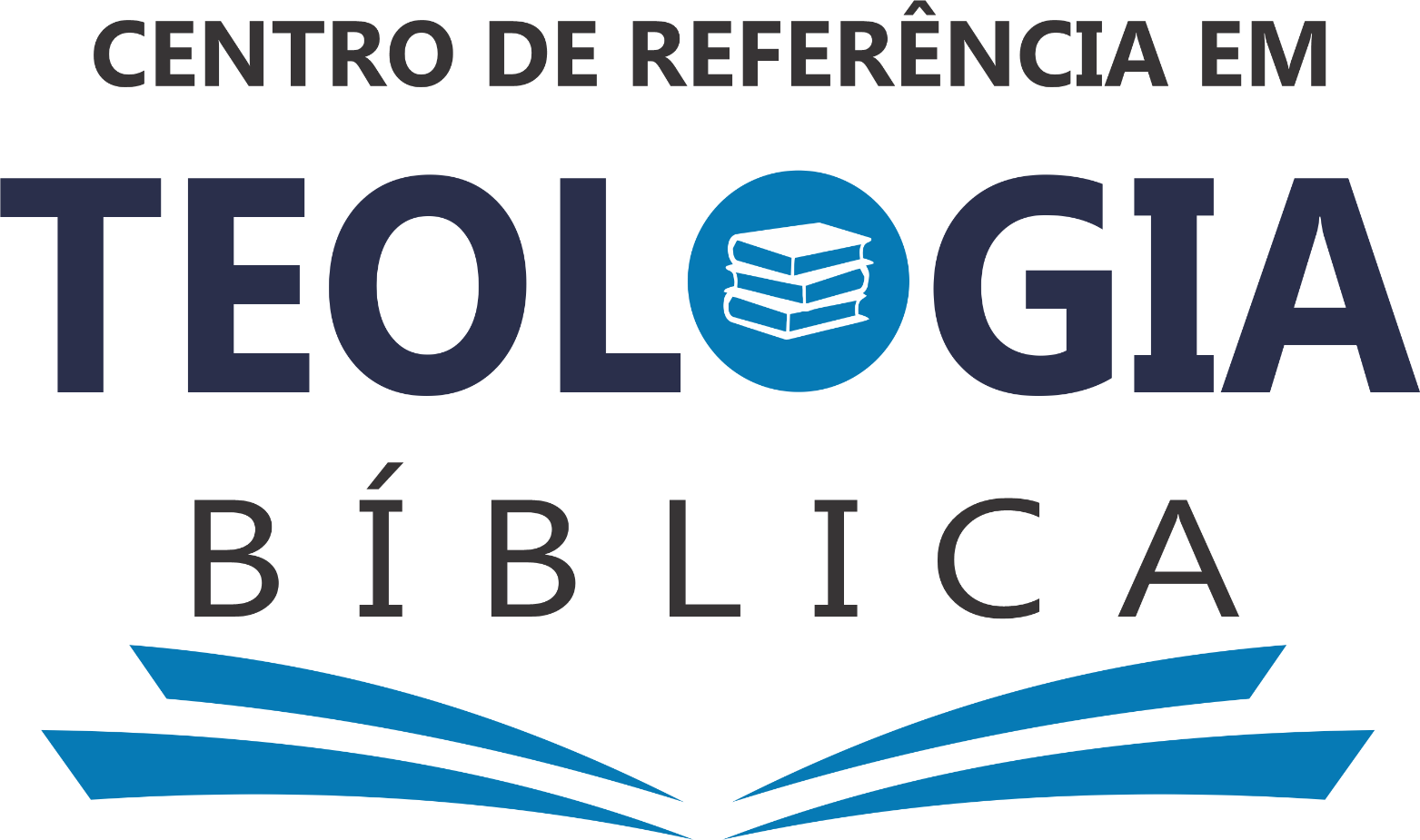 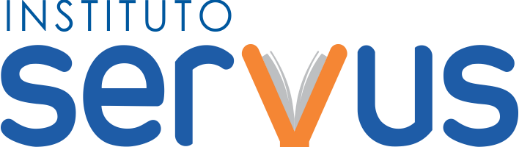 www.servus.org.br
Introdução aoGrego Bíblico
Prof. Leonardo Andrade
Curso de Graduação em Teologia
Observações Importantes I
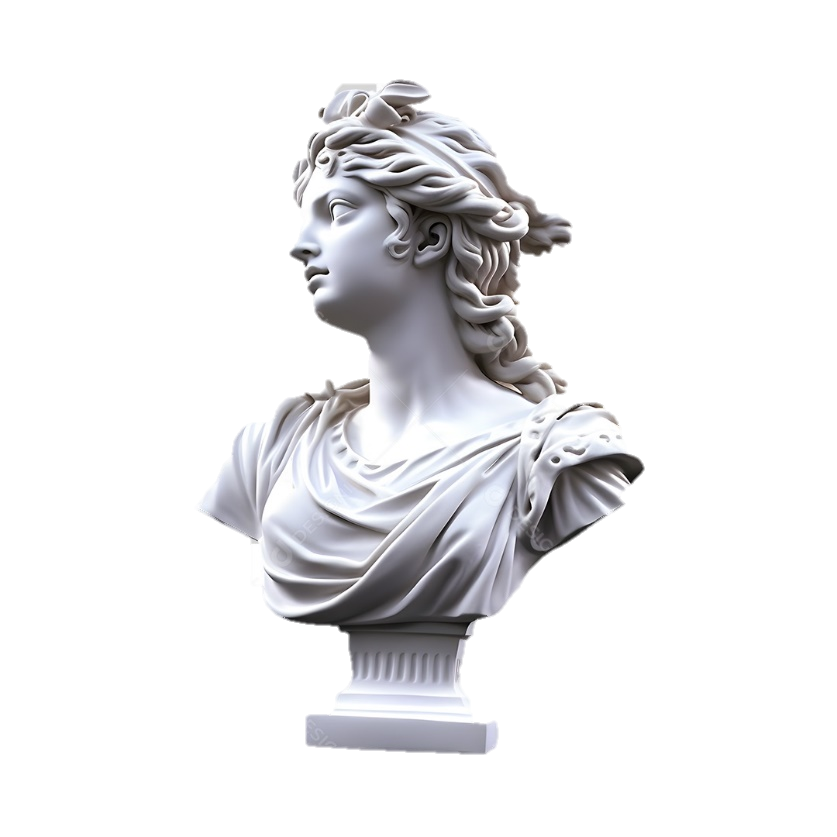 No como α β δ ε ι κ ο ς τ e υ parecem semelhantes aos       seus equivalentes em português.                                         Existem cinco letras que são transliteradas por duas letras. θ  é th; ξ é ks; φ é  ph (ou f); χ é  ch; ψ é ps. Elas são chamadas consoantes duplas.
Curso de Graduação em Teologia
Existem duas formas de sigma em grego.  Esta foma ς  ocorre somente no fim da palavra, e  esta forma σ ocorre sempre no início, meio, mas nunca no final da palavra: αποστολοςVocê aprenderá melhor o alfabeto ao pronunciar as letras em voz alta à medida que as escreve, repetidas vezes.
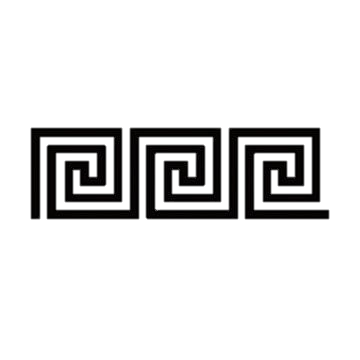 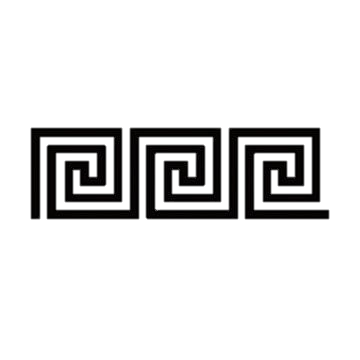 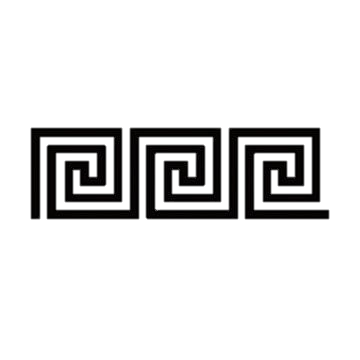 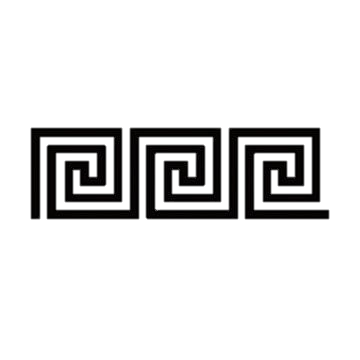 Curso de Graduação em Teologia
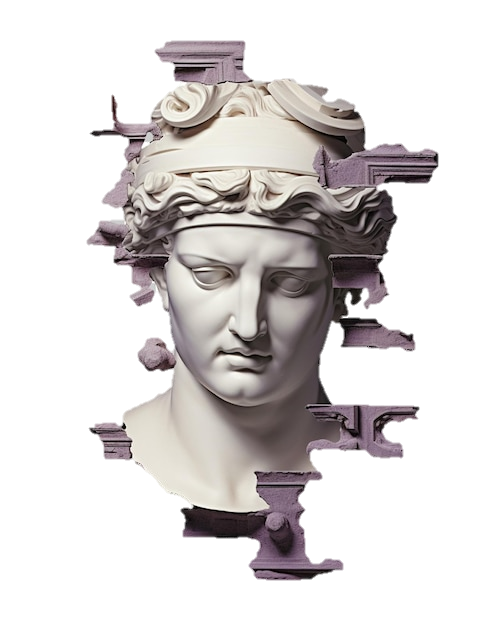 Observe bem o formato  da letra “Lambda” (maiúscula)  ela é similar ao formato da letra “Delta” .Outra letra que deve-se observar bastante na hora da leitura é o Ny  que é parecido com o Ypsilon  .
Curso de Graduação em Teologia
Exemplos:O sigma  na final de uma palavra recebe uma modificação: “”

 - Irmão
 - Inocente
c) a - Elias
Curso de Graduação em Teologia
O  antes das seguintes letras         vai ter o som de n da língua portuguesa.

Exemplo:  
 = Angelos
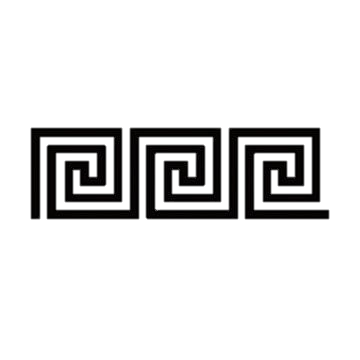 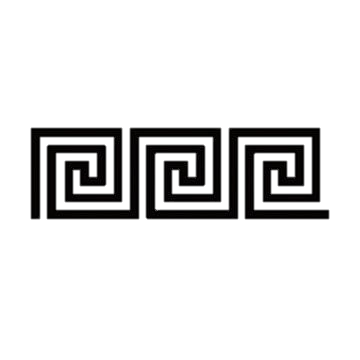 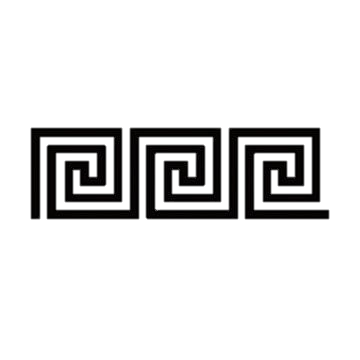 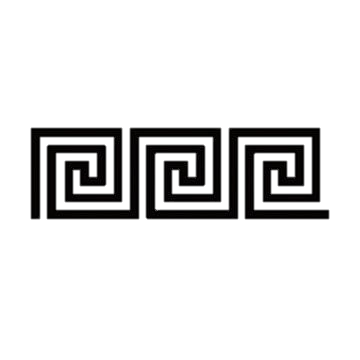 Curso de Graduação em Teologia
As divisão silábica das palavras gregas podem ser definidas por vogais e ditongos:

Ex.: 

  -  -   
  - 
  -  
  -  - 
3 sílabas
2 sílabas
2 sílabas
3 sílabas
Curso de Graduação em Teologia
Observações Importantes II
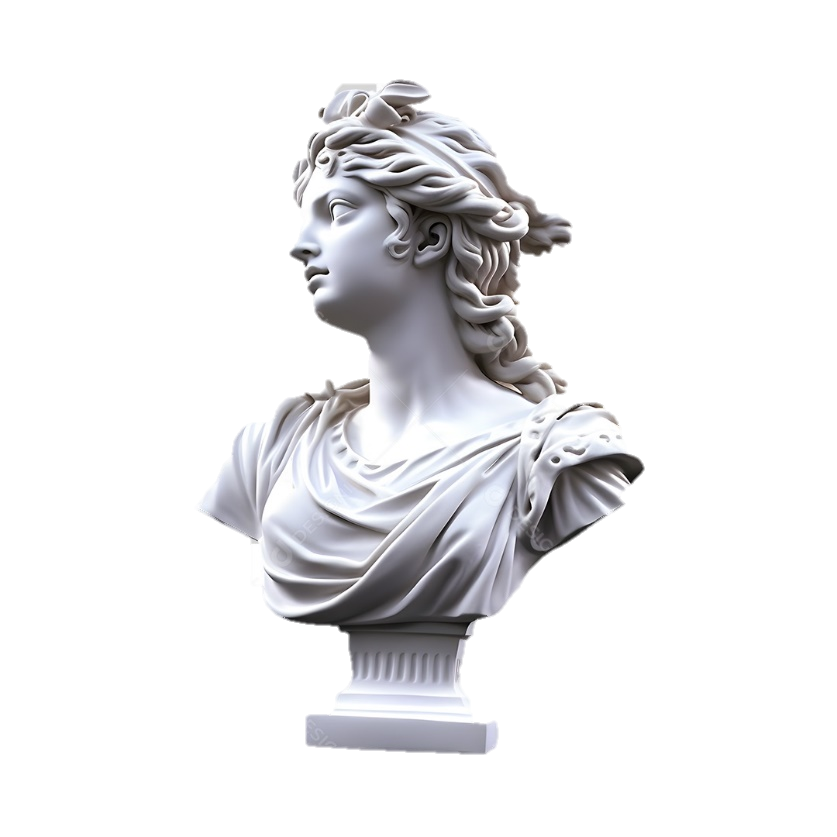 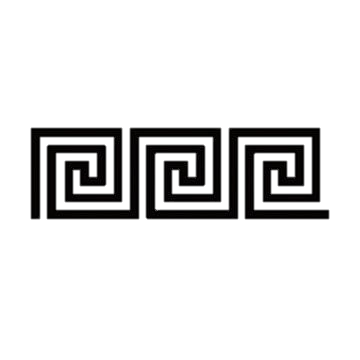 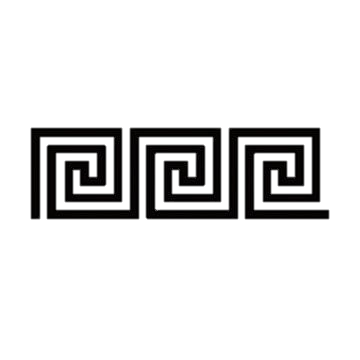 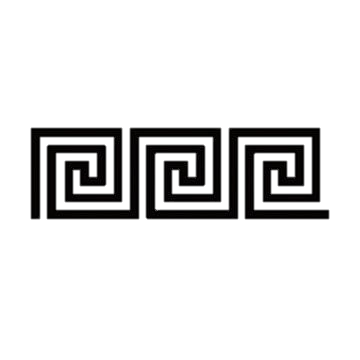 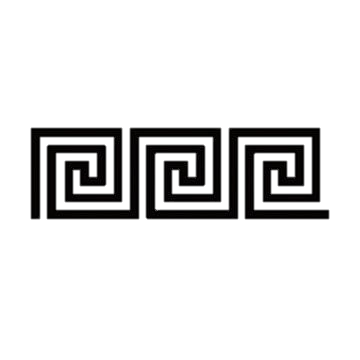 Para aprender a combinação das palavras gregas, basta apenas observar a equivalência das letras gregas com o nosso alfabeto em português. Havendo decorado a equivalência, basta apenas exercitar a pronúncia de algumas palavras.
Curso de Graduação em Teologia
Observações Importantes III
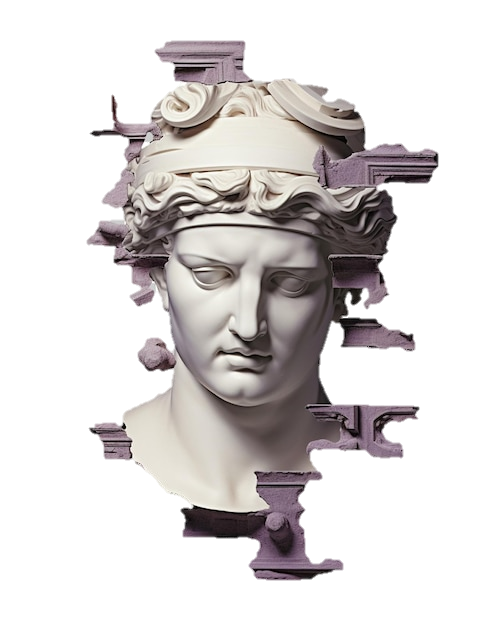 O nome das letras foram colocados apenas por efeito de informação, em nosso método de ensino aconselhamos aos alunos a não estudarem preocupados com esses nomes, é mais aconselhável fixar a atenção no nome da letra pela transliteração, vendo um   o aluno deve pronunciar automaticamente “a”.
Curso de Graduação em Teologia
Iniciação à Língua Grega Bíblica - Gramática
Parabéns, você está avançando no estudo do Grego, já é conhecedor(a) das vinte e quatro letras do alfabeto, sabe que a letra SIGMA tem dois representantes, e que uma é usada no início e meio de palavras, enquanto que a outra só pode ser usada no final de palavras; conhece as letras MAIÚSCULAS do alfabeto, sabe transliterá-las e principalmente sabe escrever uma a uma cada letra.
Curso de Graduação em Teologia
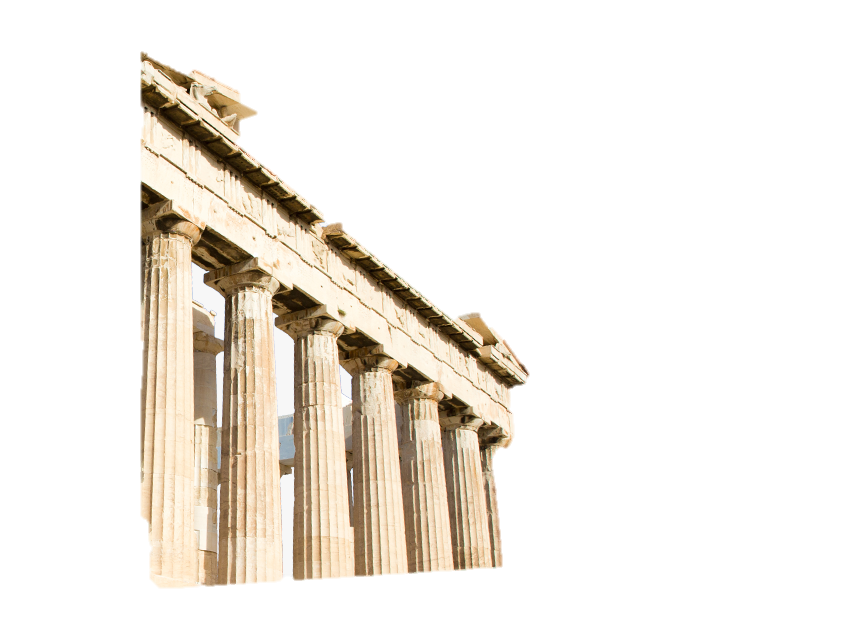 Iniciação à Língua Grega Bíblica  Gramática
Procure realmente se familiarizar com as novas palavras que irão surgir nesta lição, elas serão aos poucos agregadas a outras palavras, verbos e preposições para formação de frases que serão encontradas nesta e na próxima lição. Fique atento(a) para todas as novas informações, leve bem a sério isso, somente assim você terá êxito em seus estudos.
Curso de Graduação em Teologia
1. As Vogais
As vogais são em número de sete (7): a, e, h, i, o, u, w. Dividindo quanto à duração, em:
Curso de Graduação em Teologia
Observações: O a, i, u” podem ter pronúncias breves ou longas. O “a” e o “u” têm sons longos quase idênticos aos breves, o “i” tem som breve como em “pit”, e longo como em “feet”.
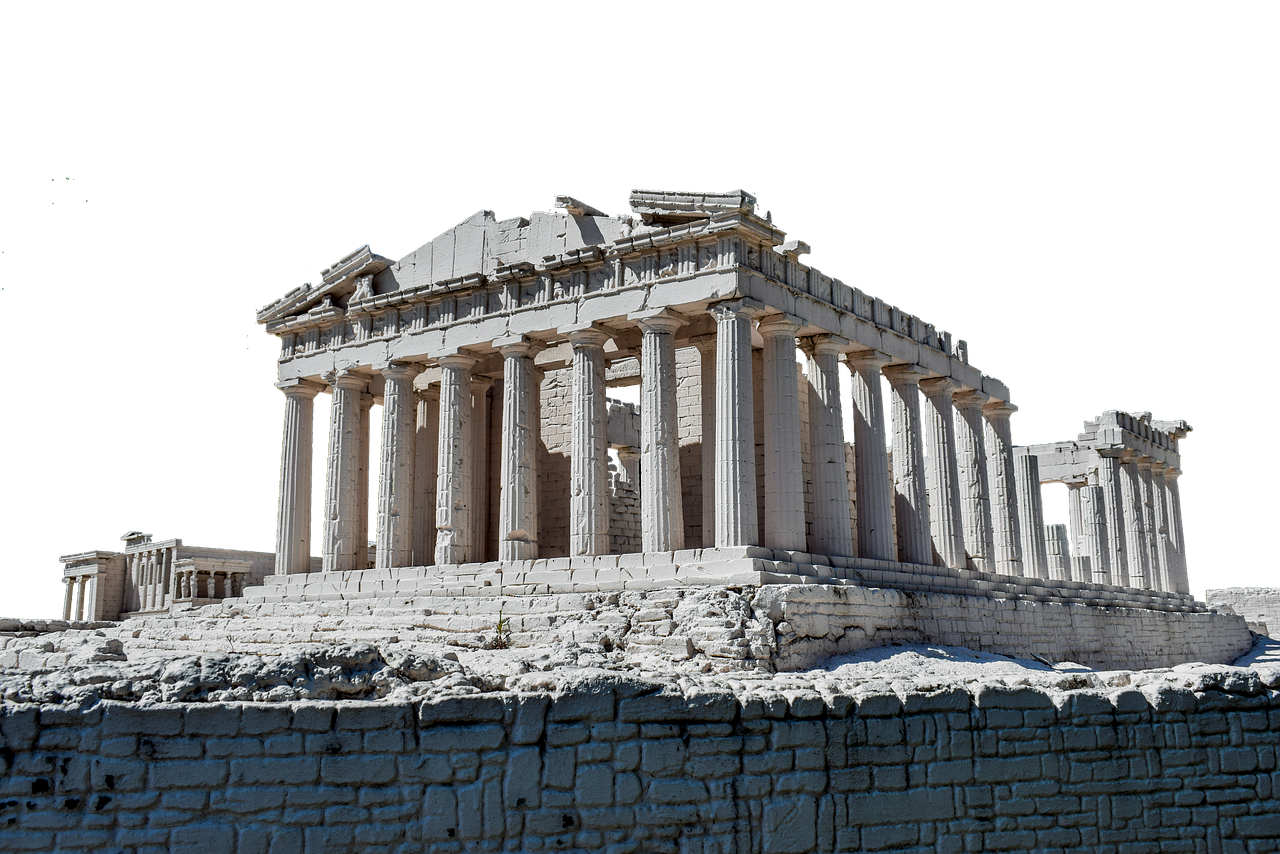 Curso de Graduação em Teologia
Breves: e  (épsilon), e o (ómicron): São pronunciadas mais rapidamente
			
Longas: h (eta), e w (ômega): São pronunciadas com  mais   tempo 
			
Ambas: a (alfa), u (úpsilón): São chamadas de ambas, porque tanto podem ser BREVES como LONGAS
Curso de Graduação em Teologia
1.2 Identificando uma Vogal é Longa, Breve ou Ambas
Como no latim didático, usamos sinais, os quais são colocados sobre a respectiva vogal, em baixo dos acentos ou das aspirações se houver.
1.3 Outra Maneira de Classificar as Vogais
Ásperas: a, e, h, o, w.
Brandas: (ou semivogais) i, u
Exemplo de Divisão Silábica das Palavras Gregas
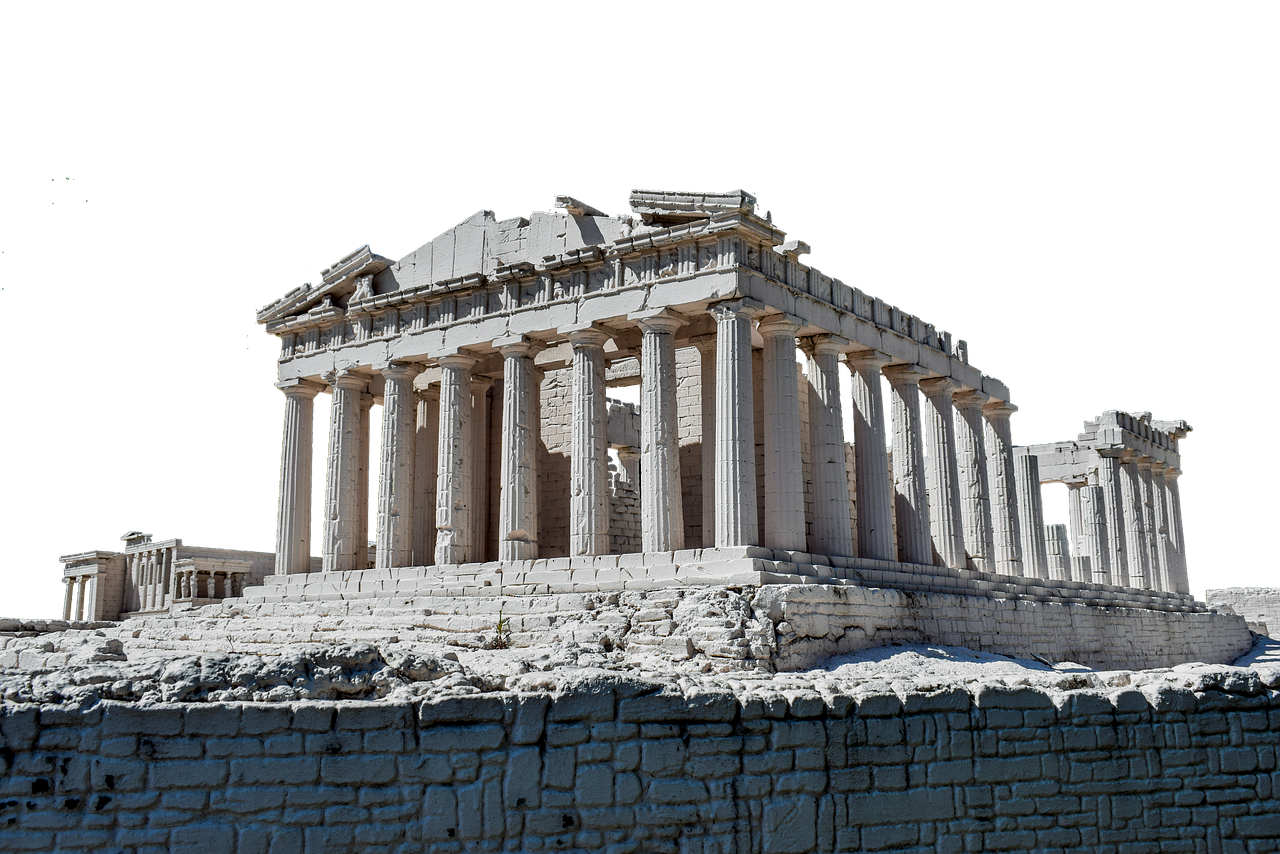 Curso de Graduação em Teologia
Curso de Graduação em Teologia
Curso de Graduação em Teologia
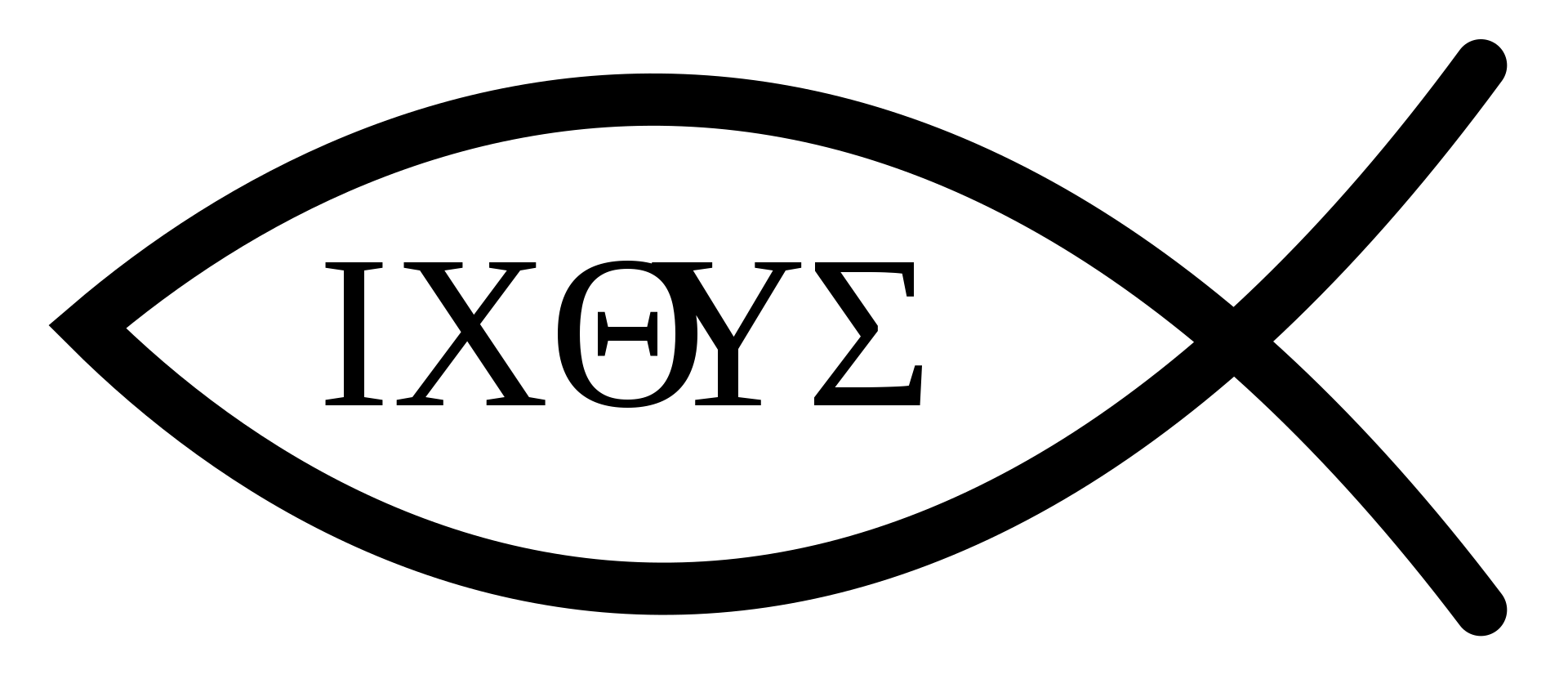 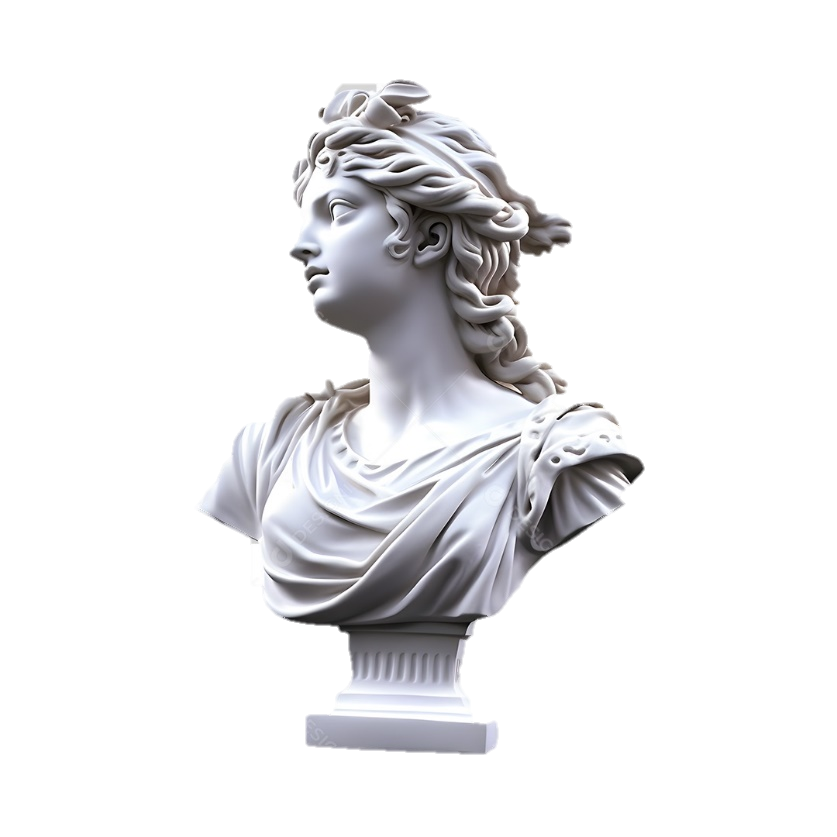 H cavri" apov Ihsou Cristou, meta pavntwn umwn.
A graça de Jesus Cristo, esteja com todos vocês.
Curso de Graduação em Teologia
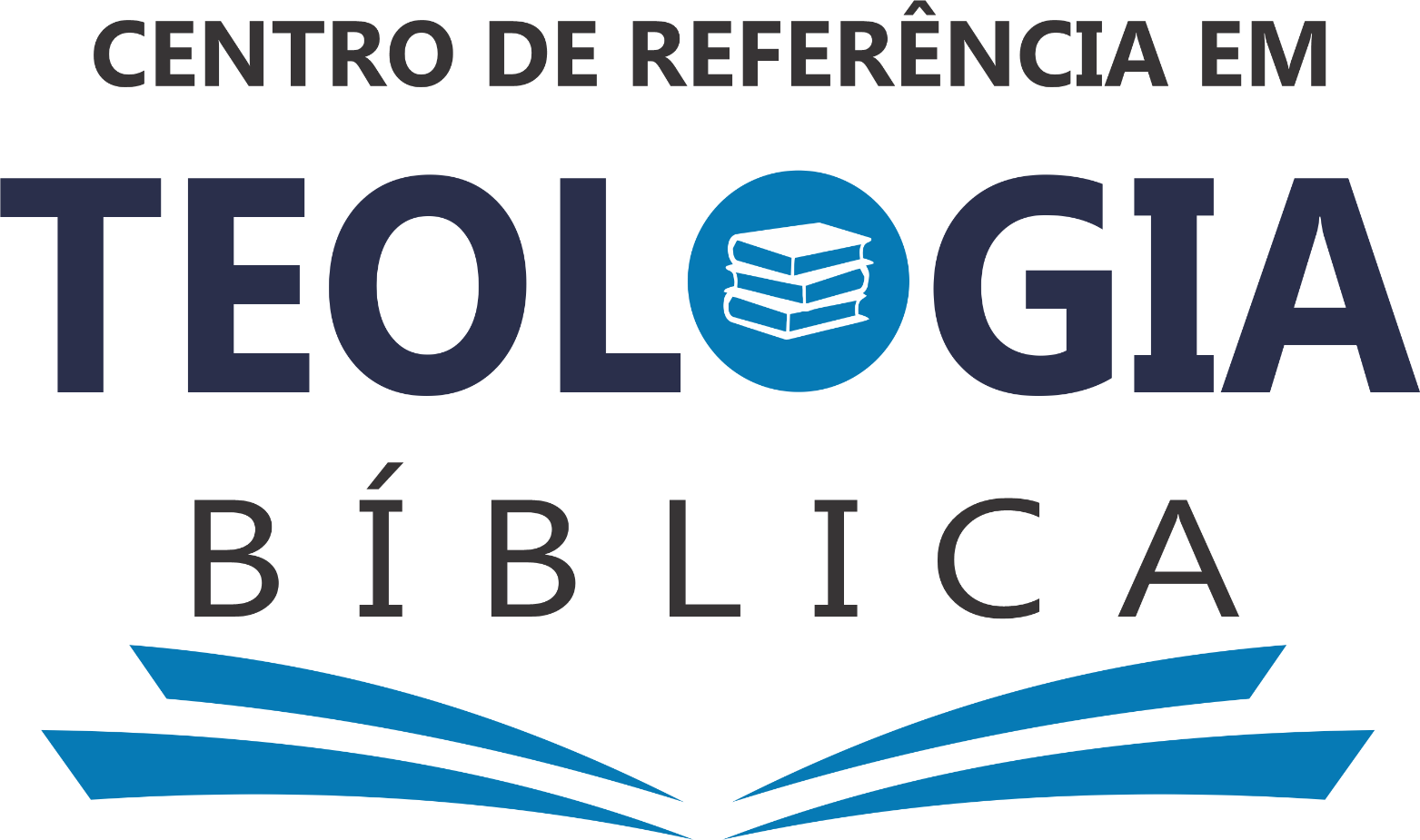 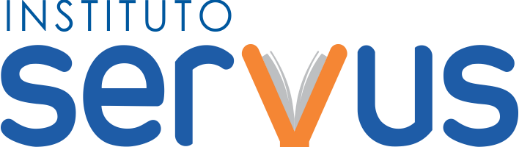 www.servus.org.br